Sentenze T-58/20, T-64/20 
e T-69/20
Può una concentrazione che crea o rafforza una posizione dominante essere compatibile con il mercato interno?
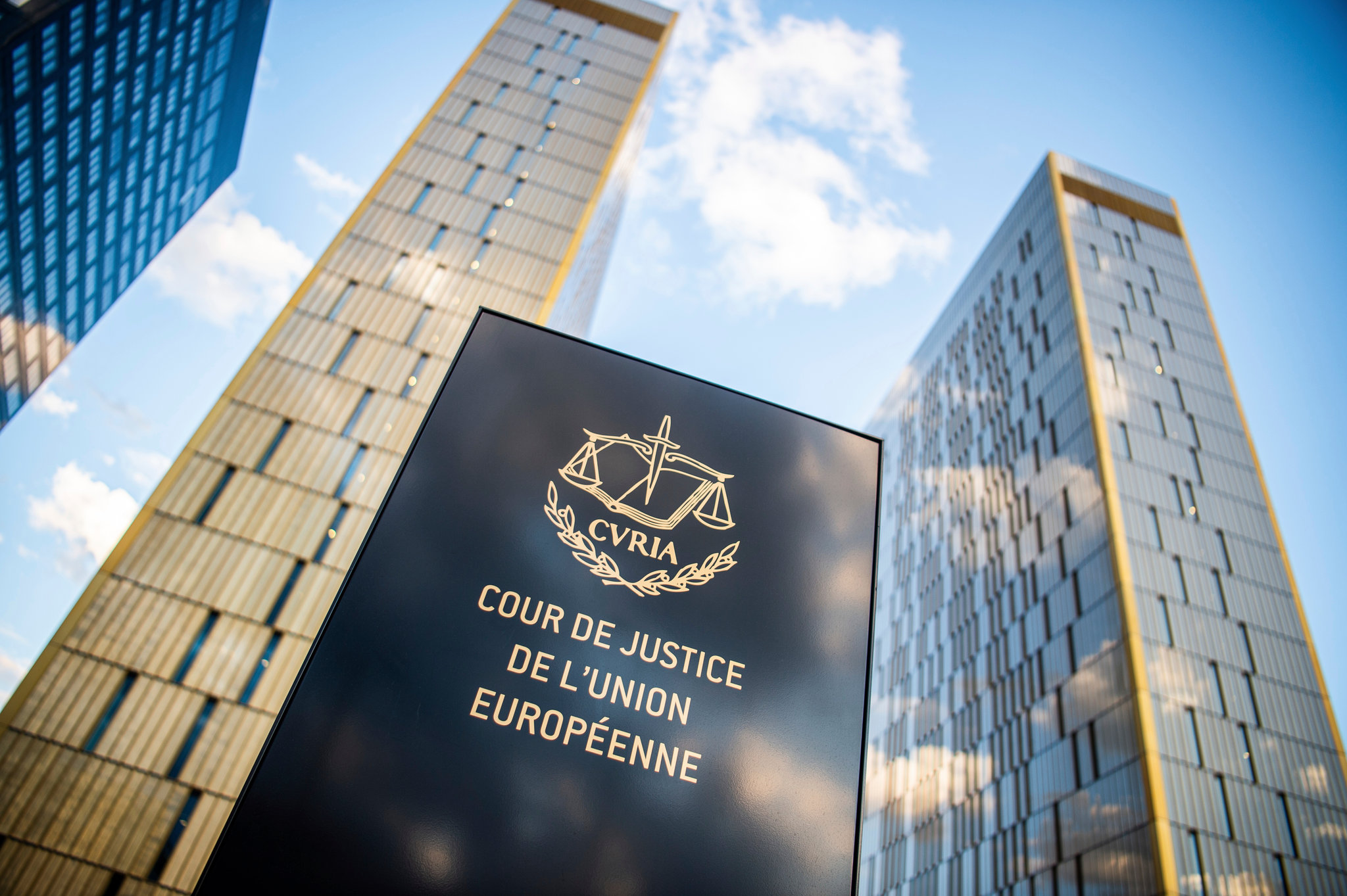 Background
Nell’ottobre 2018, Vodafone ha notificato alla Commissione l’intenzione di acquistare il controllo esclusivo delle attività di telecomunicazioni di Liberty Global in Germania, Repubblica Ceca, Ungheria e Romania. 

Dopo aver sollevato seri dubbi di compatibilità con il mercato interno, la Commissione ha approvato l’operazione con impegni nel luglio 2019.

Tre imprese tedesche (Deutsche Telekom, Tele Columbus e NetCologne) hanno proposto ricorso al Tribunale UE, chiedendo l’annullamento della decisione. Il  13 novembre 2024 il Tribunale ha respinto i ricorsi confermando la decisione contestata.

La Commissione aveva individuato preoccupazioni concorrenziali solo nei mercati per la fornitura al dettaglio di servizi di banda larga fissa in Germania e nel mercato per la fornitura all’ingrosso del segnale per la trasmissione dei canali TV mentre, secondo le ricorrenti, la Commissione avrebbe erroneamente mancato di rilevare i rischi connessi ai mercati tedeschi per la fornitura al dettaglio del segnale TV (a unità plurifamiliari e monofamiliari).

Il Tribunale ha confermato l’impostazione della Commissione secondo cui in questo mercato le parti non erano né concorrenti diretti (in quanto quasi esclusivamente attive nelle zone rispettivamente servite, non sovrapponendosi e non permettendo ai clienti lo switching), né concorrenti indiretti (nonostante monitorassero le rispettive attività, in quanto si trattava di «semplici analisi comparative commerciali dirette a monitorare ed eventualmente imitare le migliori pratiche nel settore»), né concorrenti potenziali, ma non si ferma qui…
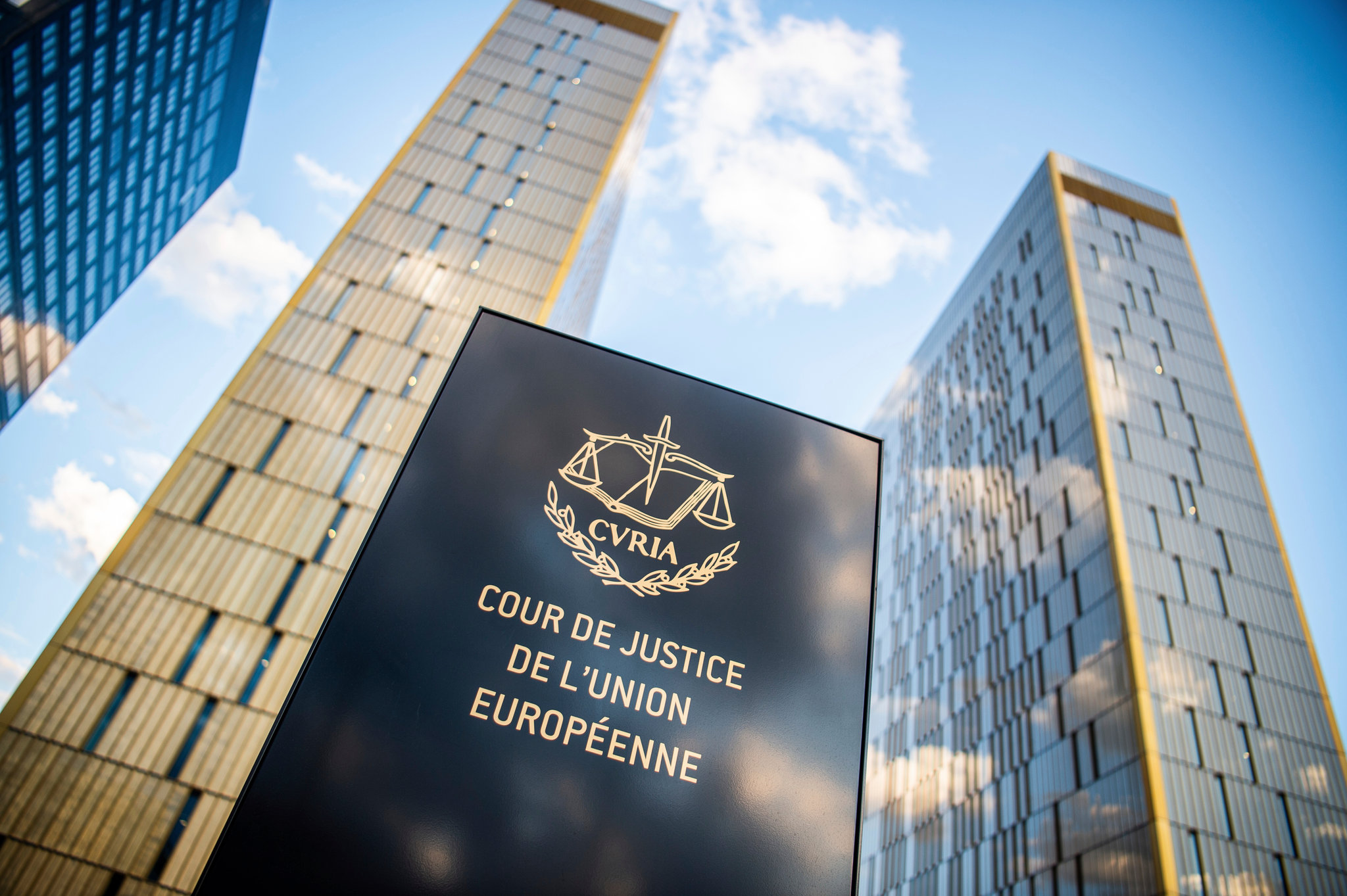 La posizione del Tribunale
191    A questo proposito, in primo luogo, occorre ricordare che, ai sensi dell’articolo 2, paragrafi 2 e 3, del regolamento n. 139/2004, sono dichiarate incompatibili con il mercato interno solo le concentrazioni che ostacolano in modo significativo una concorrenza effettiva nel mercato interno o in una parte sostanziale di esso, in particolare a causa della creazione o del rafforzamento di una posizione dominante. Dal tenore letterale di tali disposizioni risulta che il criterio essenziale per esaminare la compatibilità di una concentrazione con il mercato interno consiste nella creazione di un ostacolo significativo ad una concorrenza effettiva all’interno di quest’ultimo. L’utilizzo dell’avverbio «in particolare» indica che la creazione o il rafforzamento di una posizione dominante costituisce uno degli scenari in cui un tale ostacolo può essere constatato.
192    Inoltre, il Tribunale ha già dichiarato che la circostanza che una concentrazione produca effetti anticoncorrenziali non è, di per sé, sufficiente per ritenere che tale concentrazione sia incompatibile con il mercato interno, dal momento che essa non ostacola in modo significativo una concorrenza effettiva nel mercato interno o in una parte sostanziale di esso (v., in tal senso e per analogia, sentenza del 20 ottobre 2021, Polskie Linie Lotnicze “LOT”/Commissione, T‑296/18, EU:T:2021:724, punto 107).
193    Di conseguenza, la circostanza che una concentrazione crei o rafforzi una posizione dominante non è, di per sé, sufficiente per ritenere che tale concentrazione sia incompatibile con il mercato interno, in quanto essa non ostacolerebbe in modo significativo una concorrenza effettiva nel mercato interno o in una parte sostanziale di esso, cosicché l’argomento della ricorrente secondo cui la creazione o il rafforzamento di una posizione dominante è sufficiente per concludere nel senso dell’esistenza di un ostacolo significativo ad una concorrenza effettiva non può essere accolto.
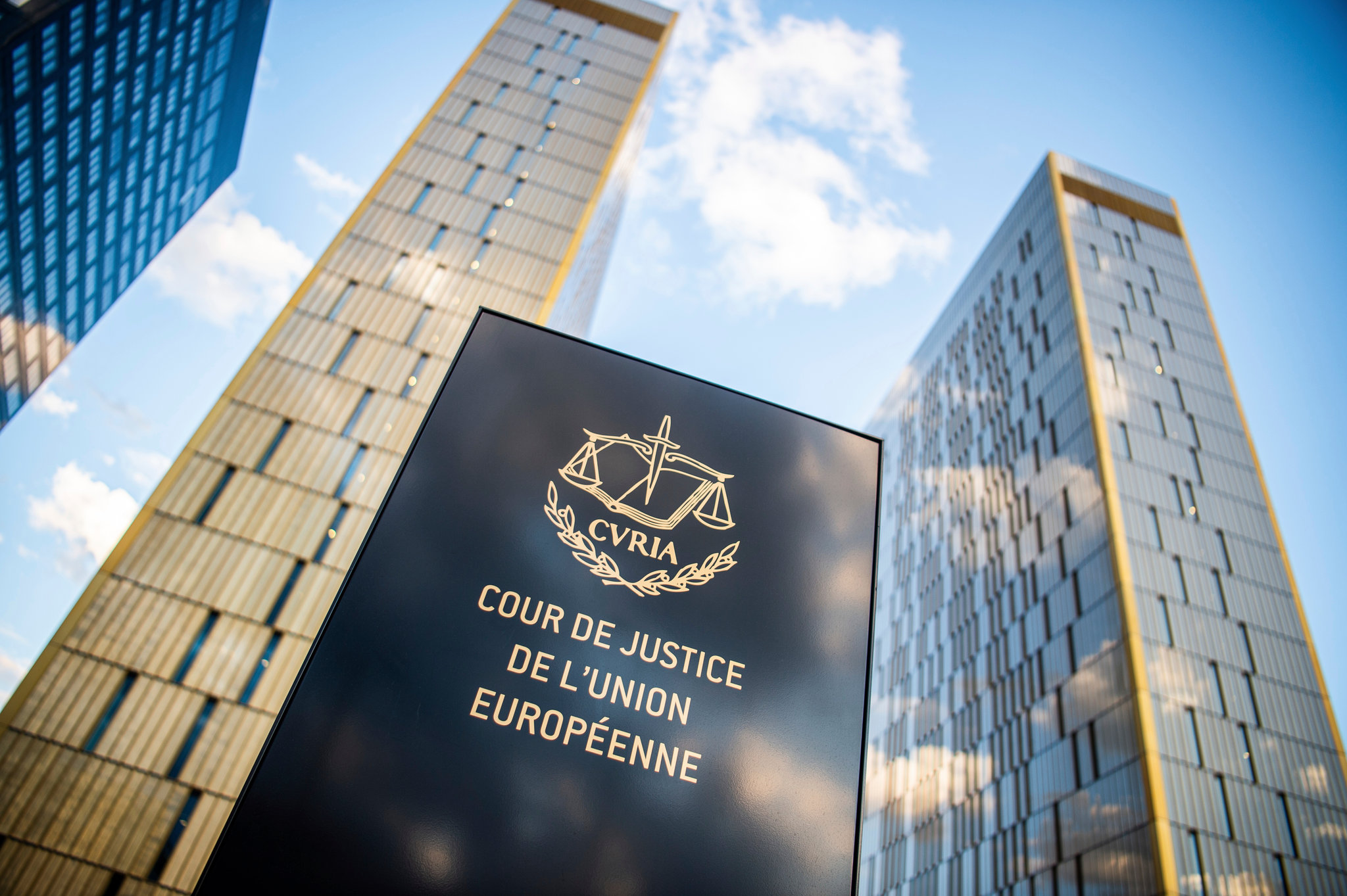 Il comunicato stampa su Curia
Indeed, the Commission did not make a manifest error of assessment in finding that the merging parties were not, prior to that transaction, either actual competitors (directly or indirectly) or potential competitors in the markets for the retail supply of TV signal transmission services to customers living in multi-dwelling units or in single-dwelling units in Germany. The Commission therefore could conclude that the transaction would not eliminate any competitive relationship between those parties and would not give rise to a significant impediment to effective competition on the relevant markets.
	The Court also recalls that only concentrations which would significantly impede effective competition in the internal market or in a substantial part of it are to be declared incompatible with the internal market. However, the fact that a concentration would create or strengthen a dominant position is not, in itself, sufficient for that concentration to be regarded as incompatible with the internal market. Consequently, although Vodafone held a dominant position in those markets, the Commission could legitimately find that there was no significant impediment to effective competition as a direct and immediate effect of the concentration
Alcuni spunti
La sussistenza di posizione dominante è stata analizzata in due recenti decisioni della Commissione (in entrambi i casi impugnazione in corso)

Booking/eTraveli (bloccata perché avrebbe rafforzato la posizione dominante di Booking): «The Commission considers that the Transaction would cause a significant impediment to effective competition as a result of strengthening Booking’s dominant position in the market for hotel OTAs. The Transaction should therefore be declared incompatible with the internal market and with the functioning of the EEA Agreement.»

NVIDIA/Run:ai (approvata nonostante la probabile posizione dominante di NVIDIA):«NVIDIA likely holds a dominant position in the global market for discrete GPUs for use in datacentres. However, NVIDIA will have neither the technical ability nor the incentive to hamper the compatibility of its GPUs with competing GPU orchestration software due to the availability and widespread use of tools that ensure such compatibility, a point that has been confirmed by Run:ai’s competitors.»
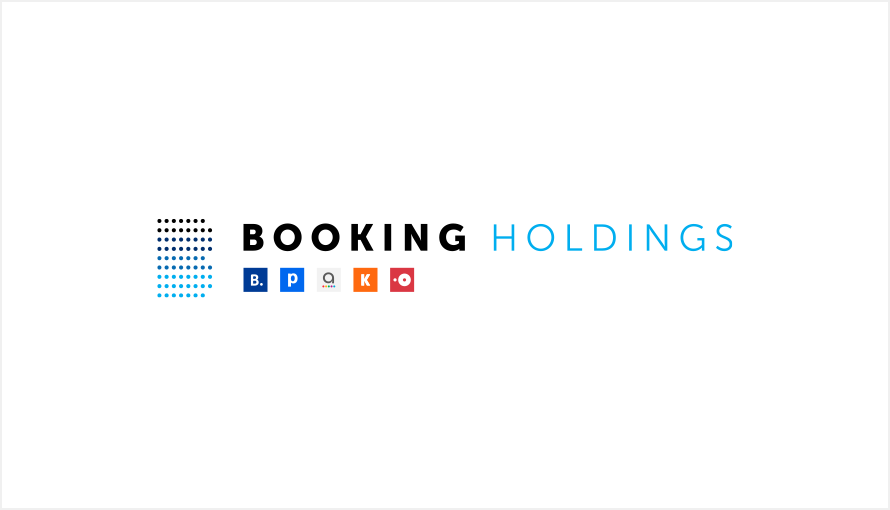 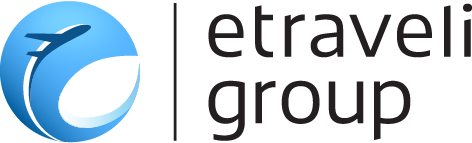 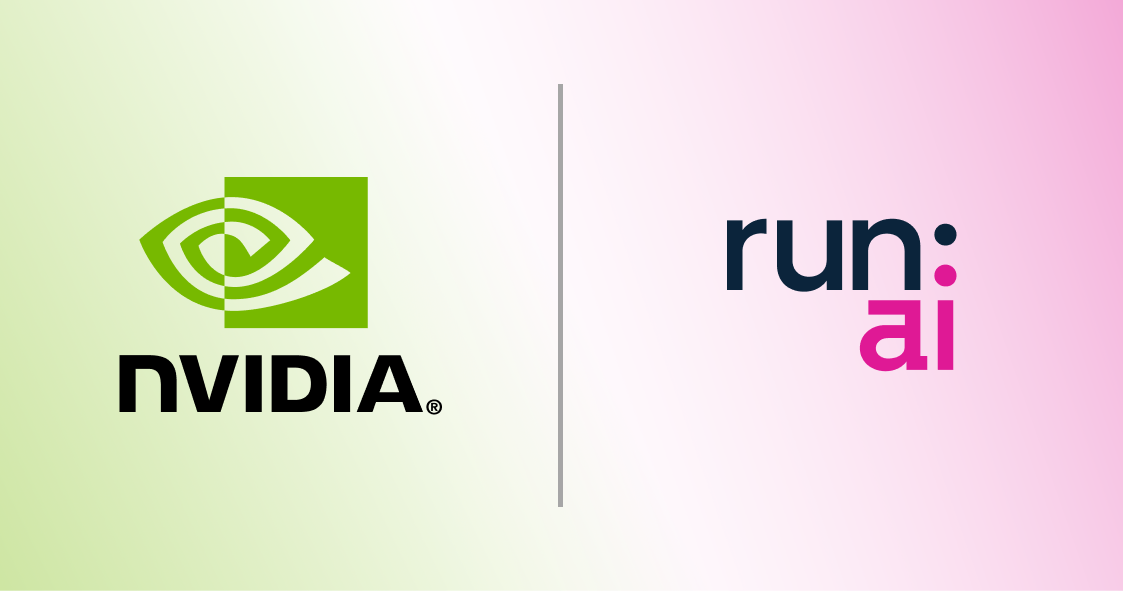